CHÀO MỪNG CÁC EM ĐẾN VỚI TIẾT HỌC
[Speaker Notes: BÀI GIẢNG ĐƯỢC THỰC HIỆN BỞI HUY DUẨN. GMAIL: huyduan2410@gmail.com - https://www.facebook.com/huyduan24/]
Mỗi thẻ có 2 chấm tròn, mình lấy ra 5 thẻ.
Có tất cả bao nhiêu chấm tròn?
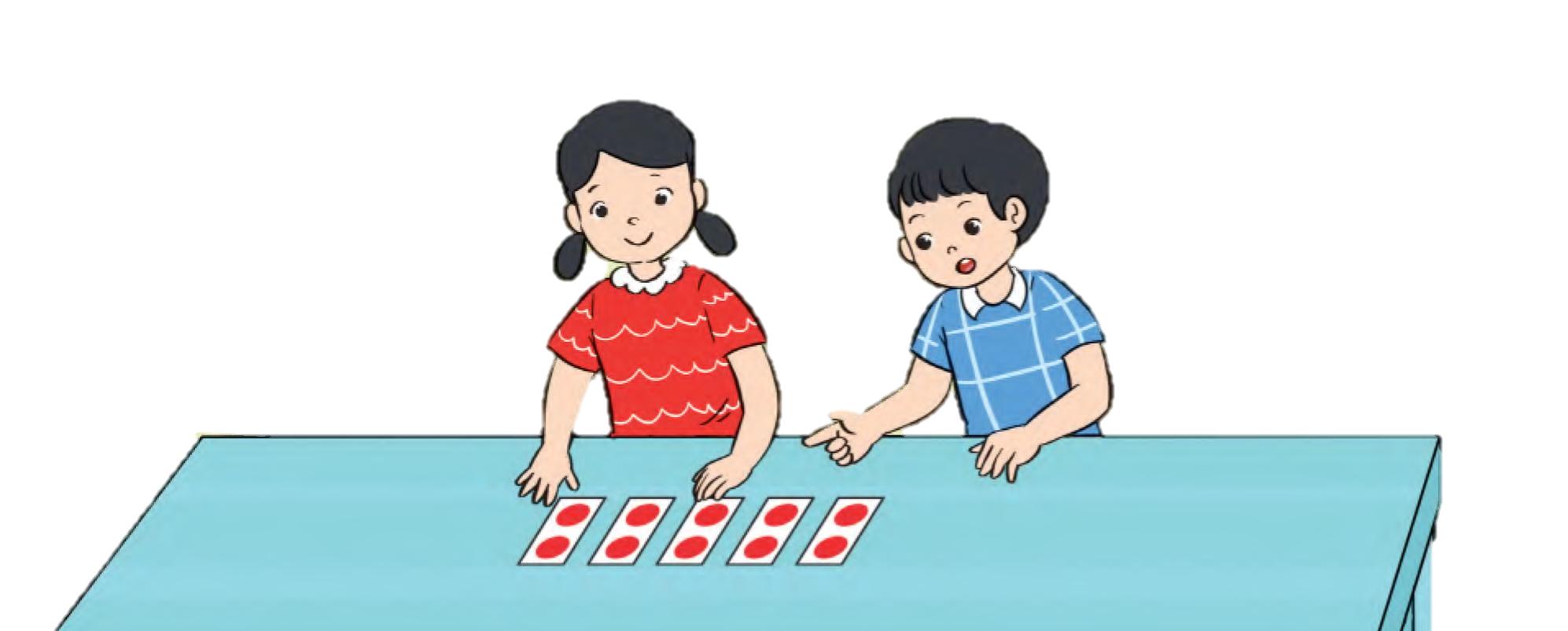 LÀM QUEN VỚI PHÉP NHÂN – DẤU NHÂN
PHÉP NHÂN
2 được lấy 5 lần
Ta có phép nhân:
2 x 5 = 10
Đọc là:
Hai nhân năm bằng mười
DẤU NHÂN
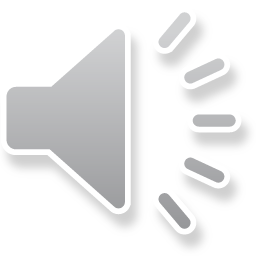 1
Xem hình rồi nói (theo mẫu):
Mẫu:
5 được lấy 3 lần
5 x 3 = 15
1
Xem hình rồi nói (theo mẫu):
a)
b)
6 được lấy 2 lần
4 được lấy 5 lần
6         2 = 12
4         5 = 20
?
x
?
x
2
Chọn phép tính nhân thích hợp với mỗi tranh vẽ:
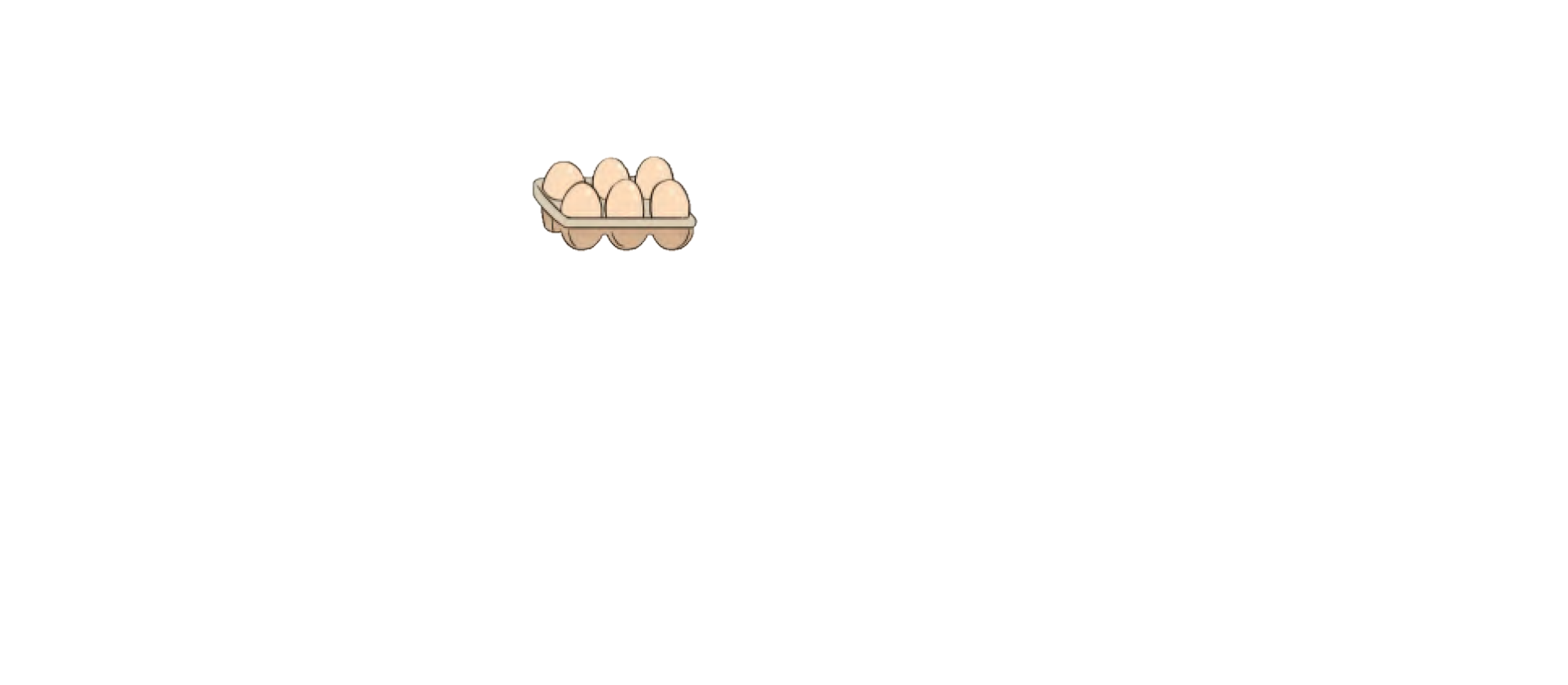 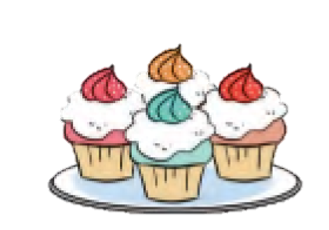 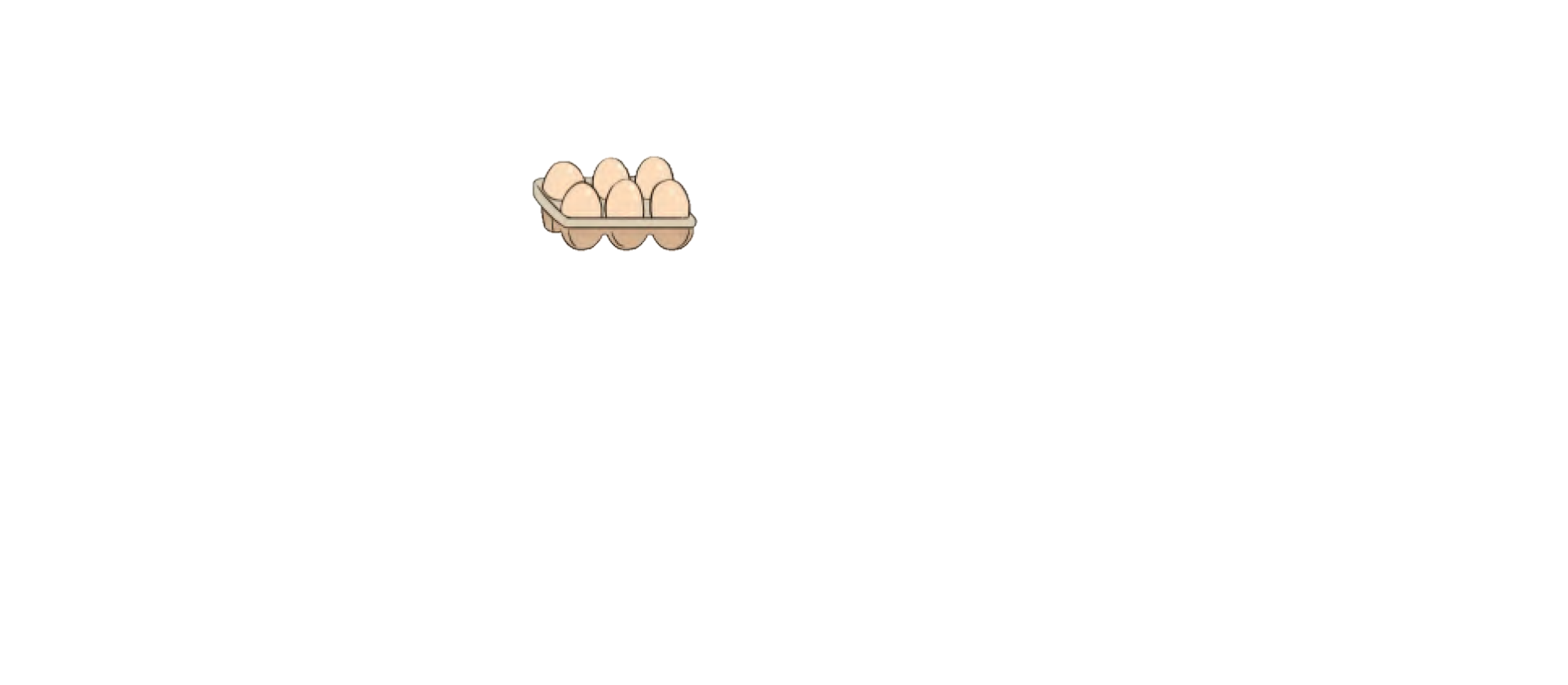 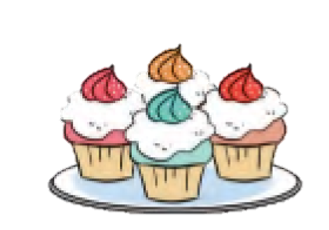 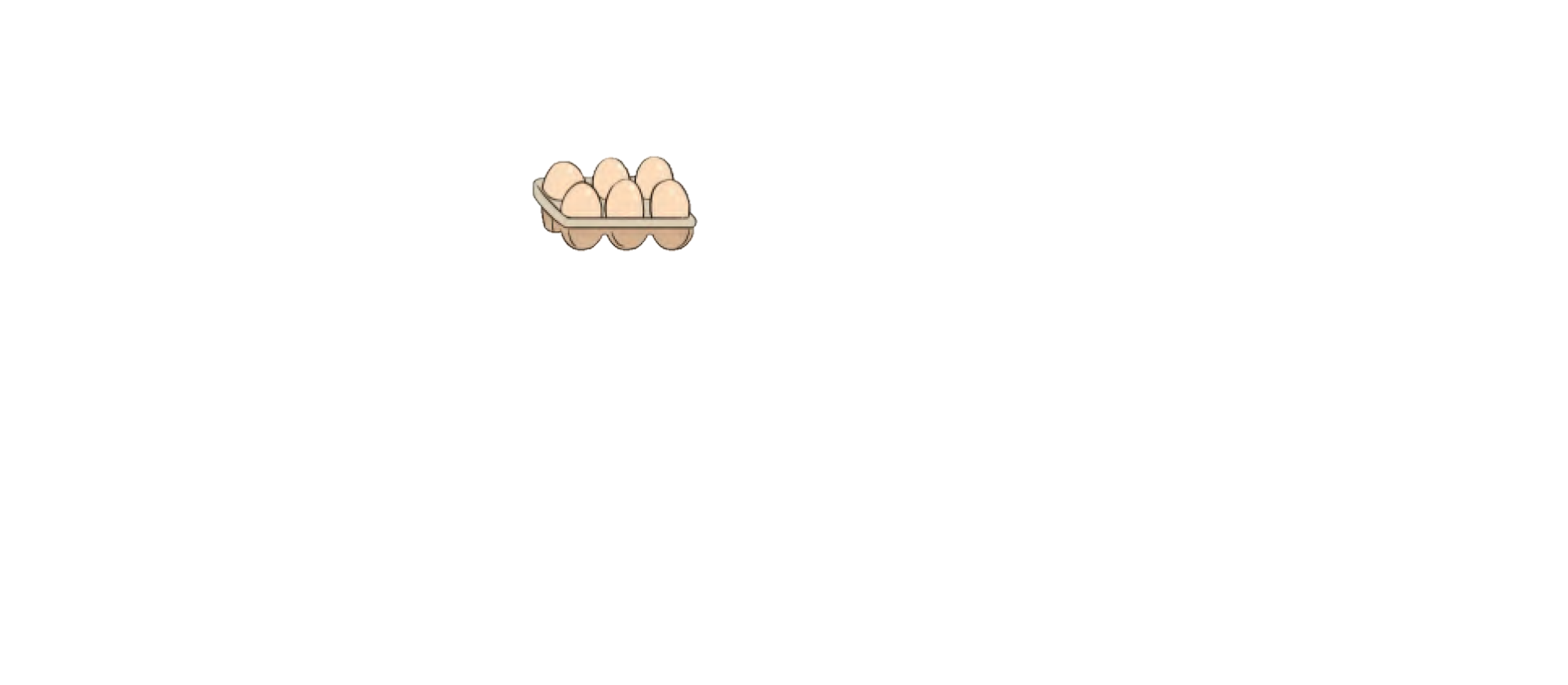 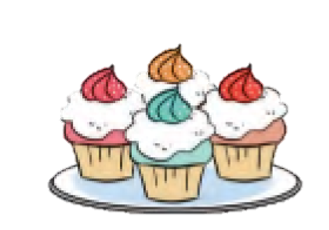 5 x 2
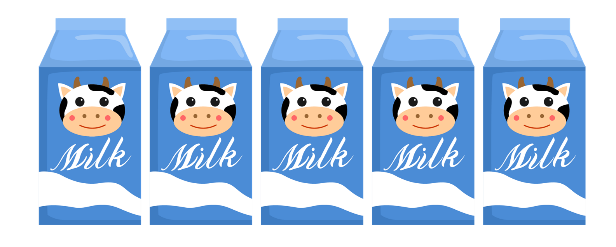 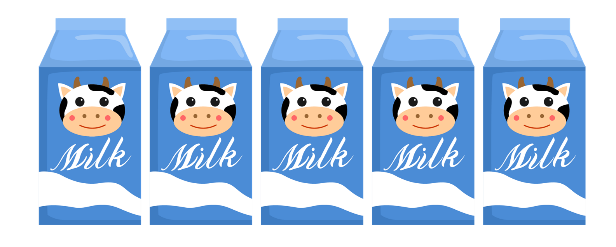 6 x 3
4 x 3
3
Xếp các chấm tròn thích hợp với mỗi phép nhân sau:
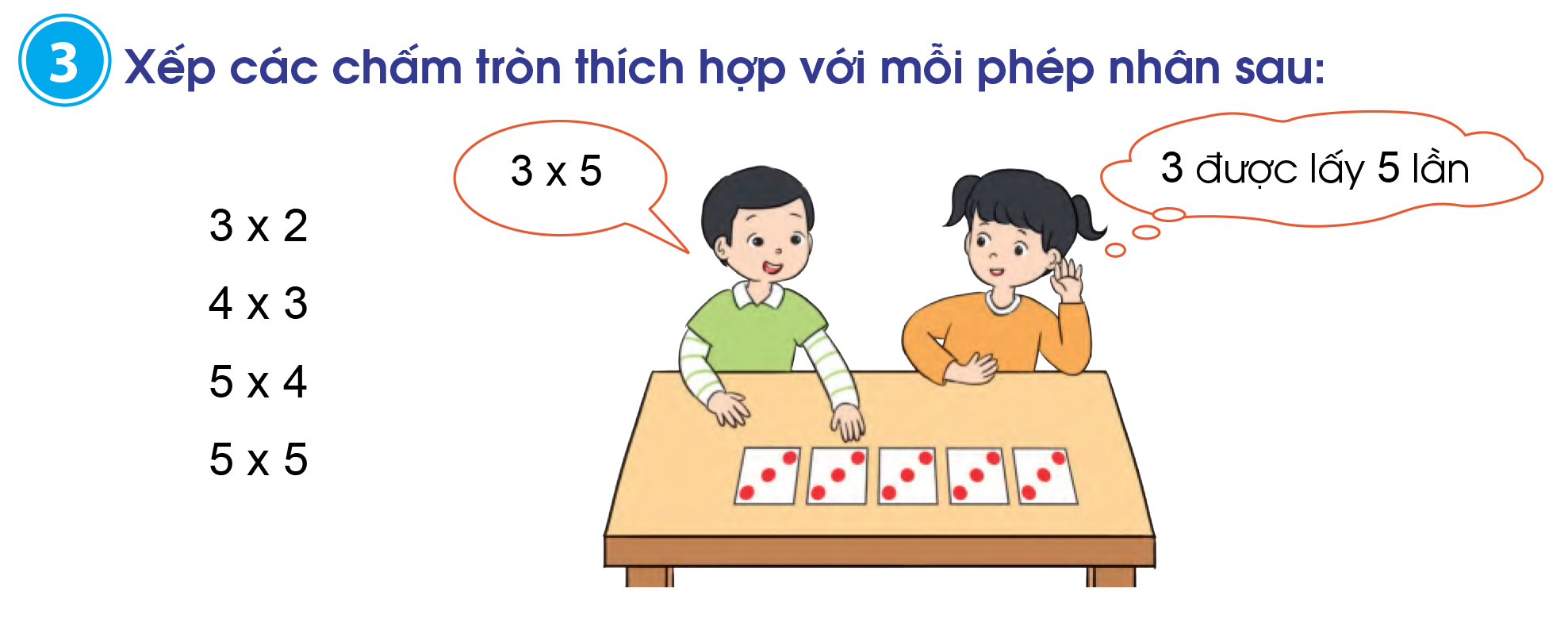 3 x 2
4 x 3
5 x 4
5 x 5
3
Xếp các chấm tròn thích hợp với mỗi phép nhân sau:
3 x 2
3 được lấy 2 lần
4 x 3
4 được lấy 3 lần
5 x 4
5 được lấy 4 lần
5 x 5
5 được lấy 5 lần
a) Xem tranh rồi thảo luận về phép tính của Quân và Thư. Theo em, bạn nào nêu phép tính đúng?
4
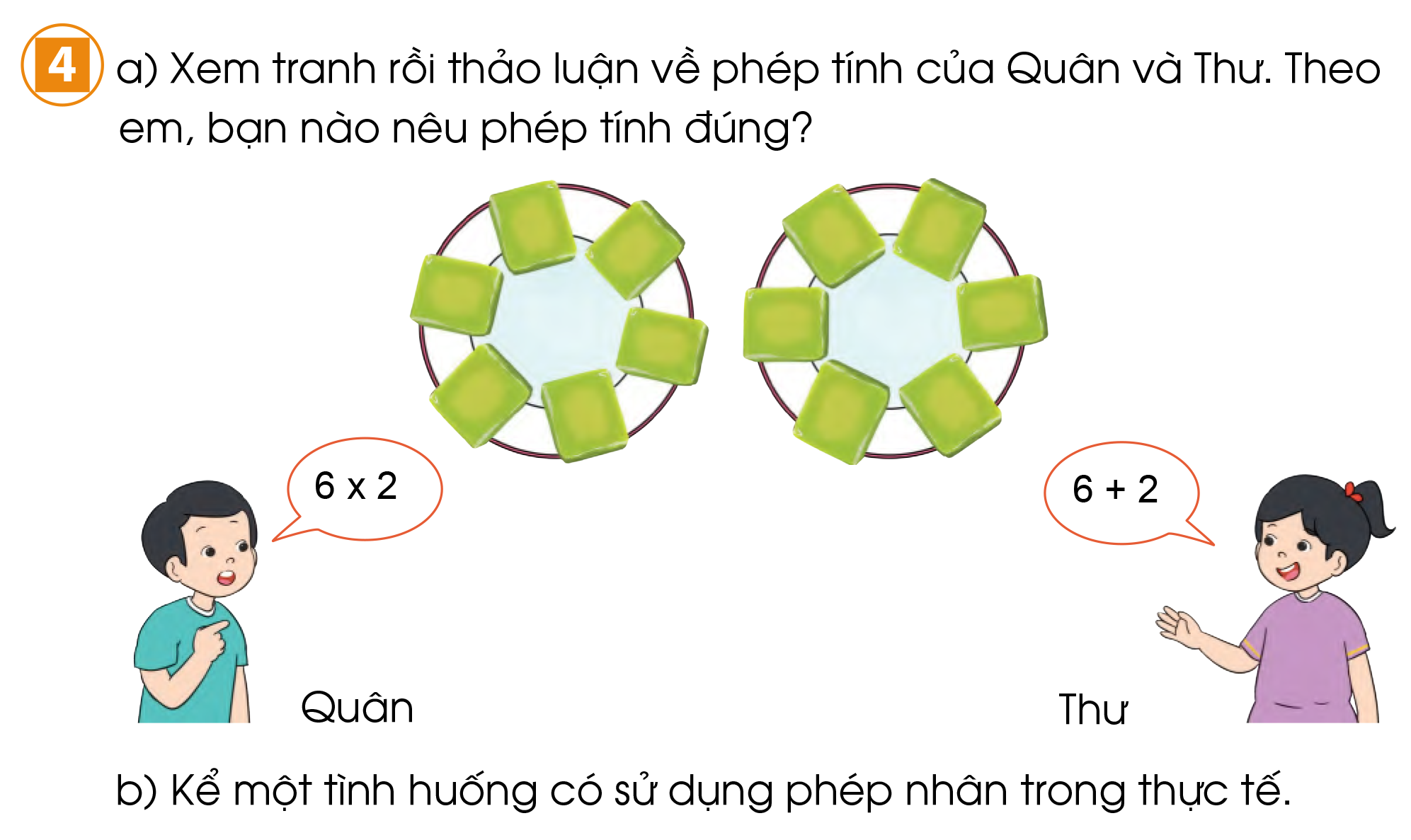 6 + 2
6 x 2
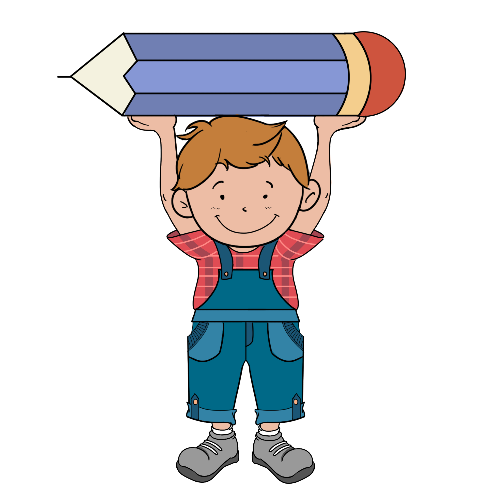 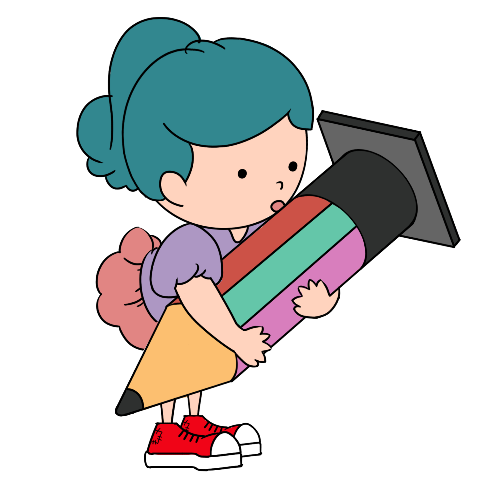 Thư
Quân
b) Kể một hình huống có sử dụng phép nhân trong thực tế.
4
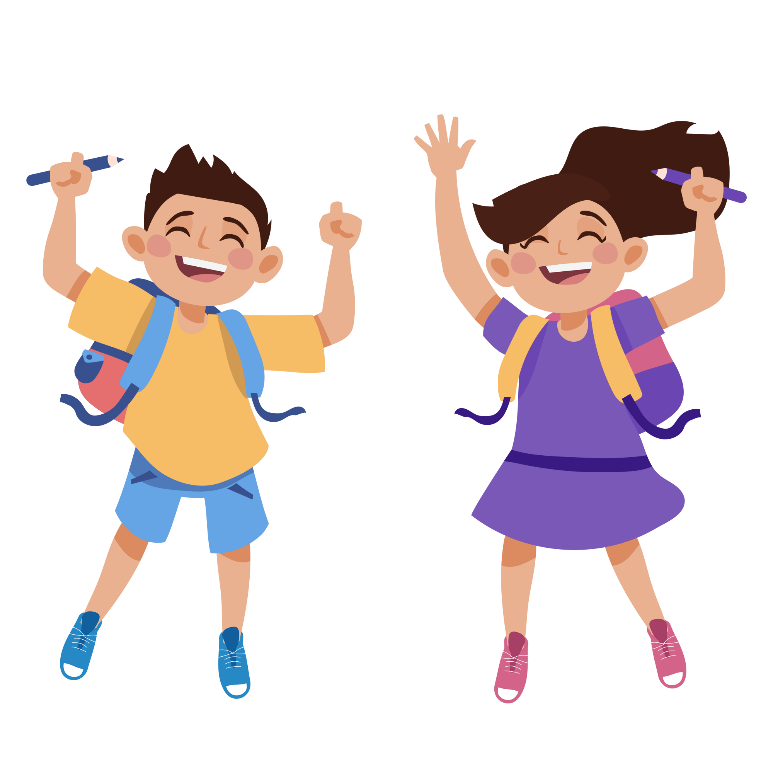 Bạn Lan cho Nam 2 cái kẹo, cho Mai 2 cái kẹo, cho Linh 2 cái kẹo. 
Như vậy bạn Lan đã cho tất cả là: 
2 x 3 = 6 cái kẹo.
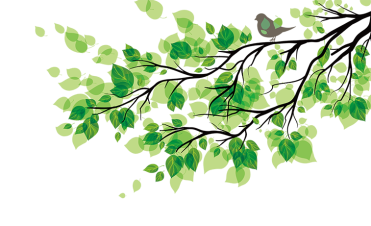 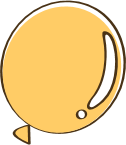 Củng cố - Dặn dò
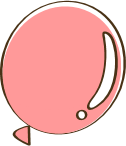 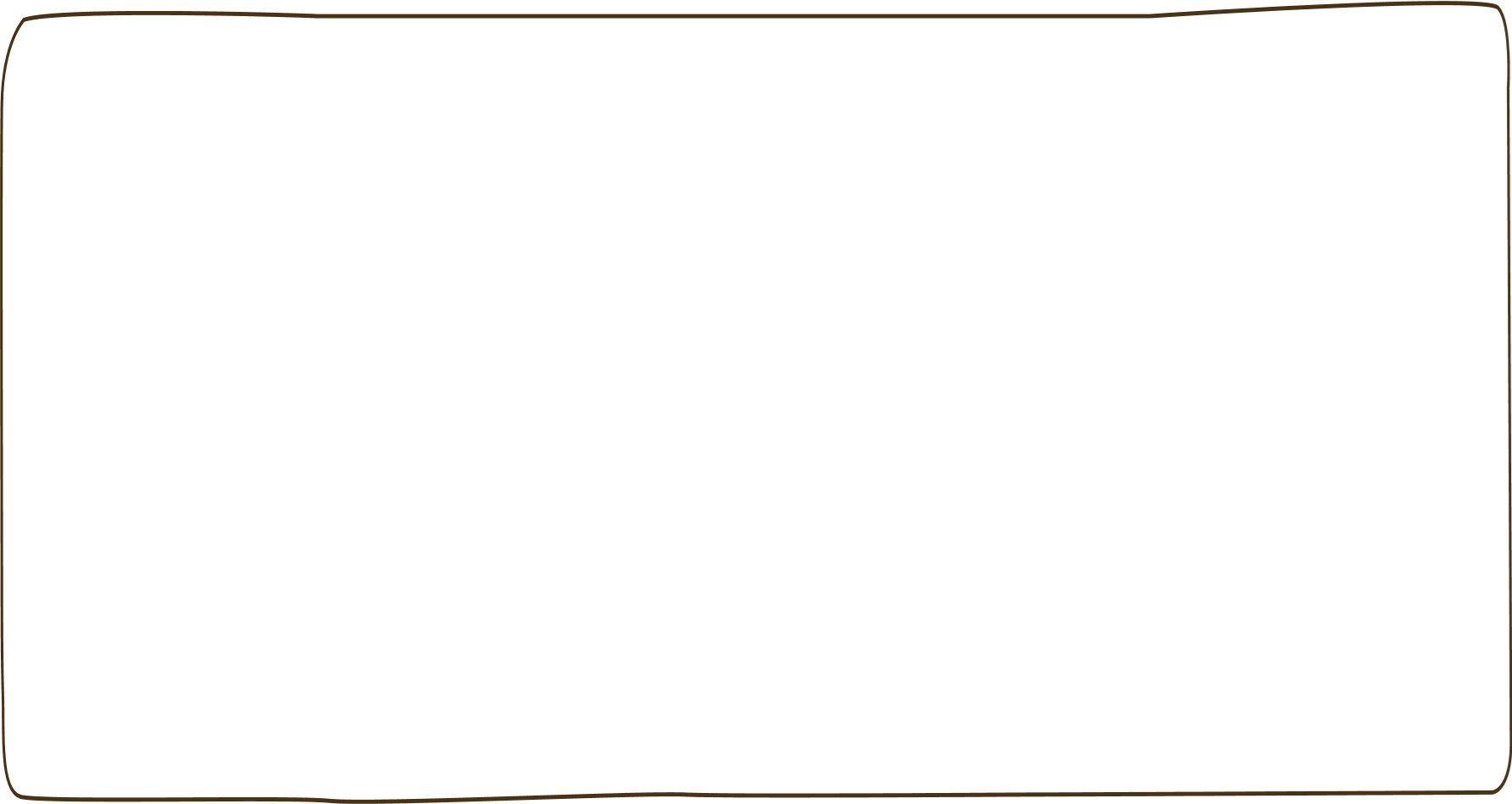 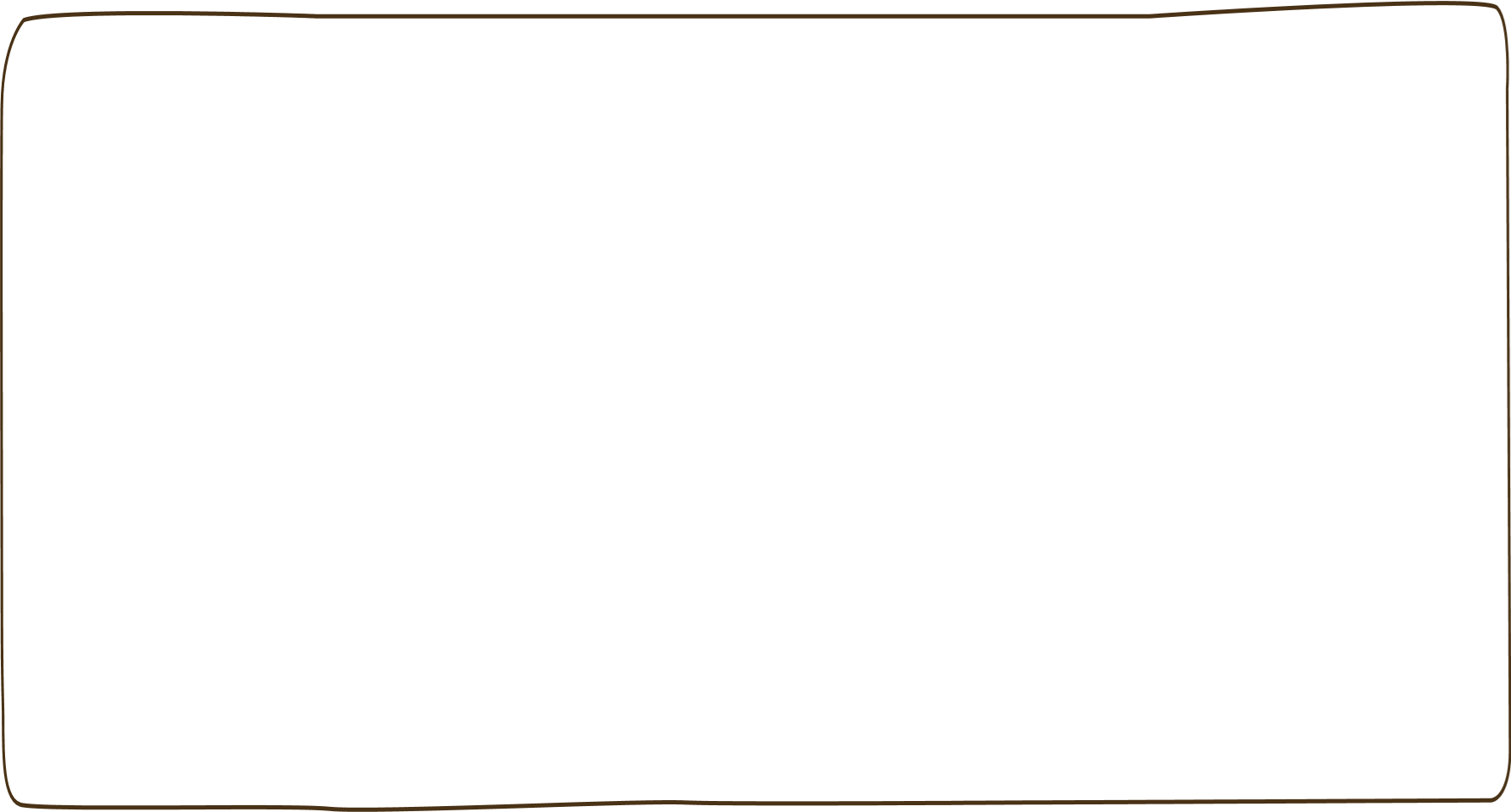 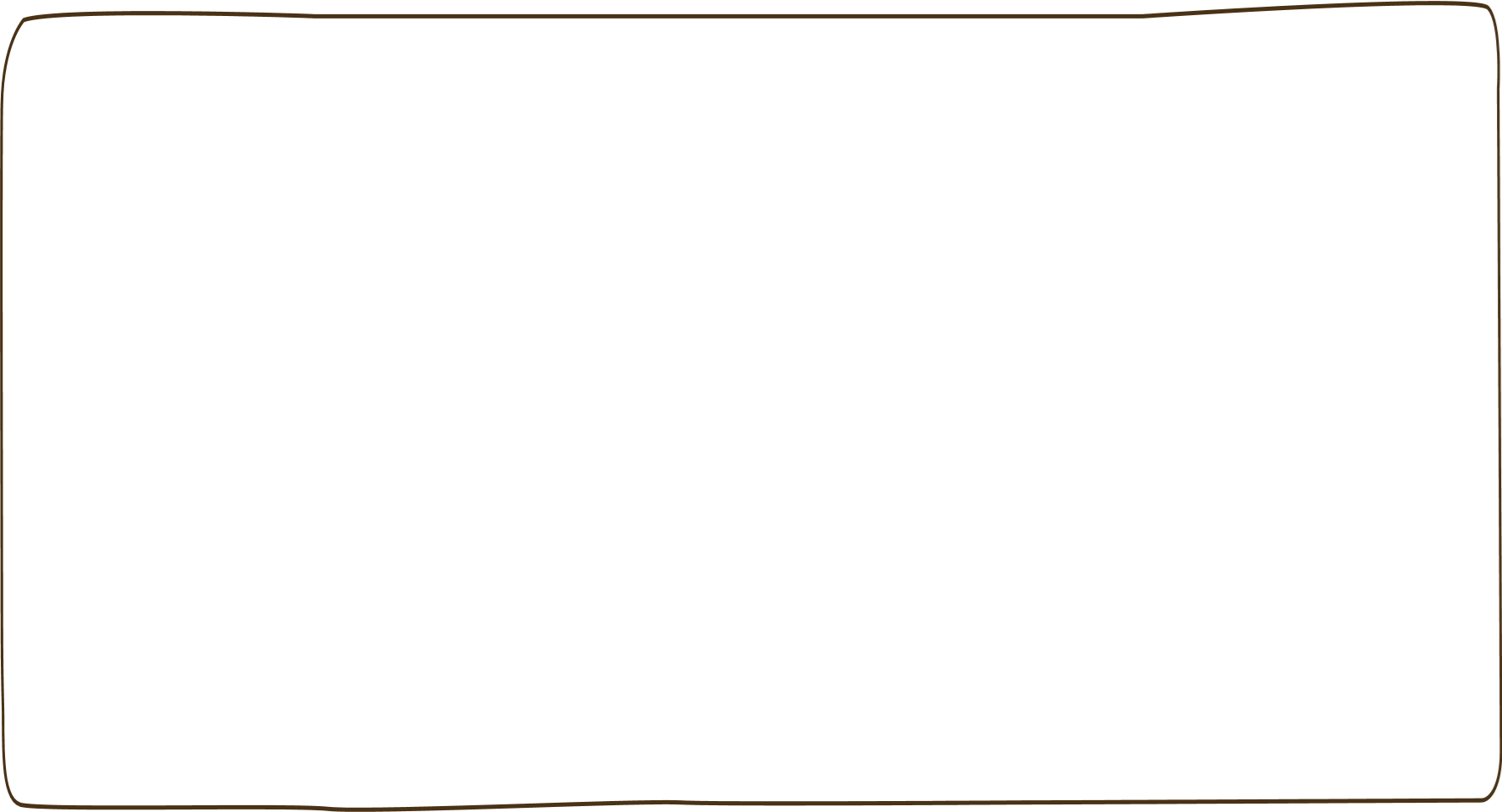 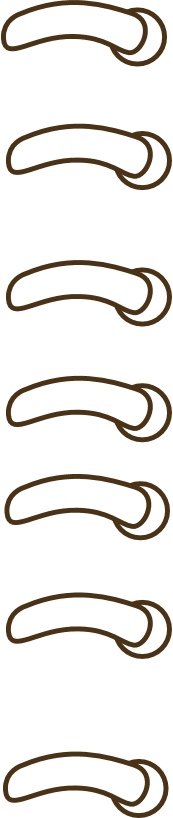 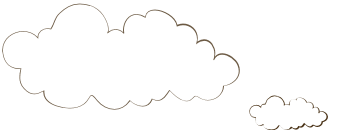 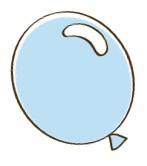 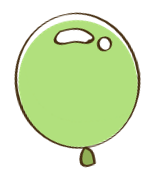 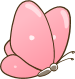 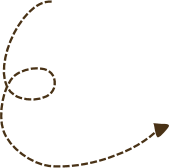 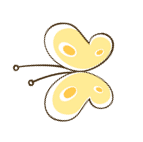 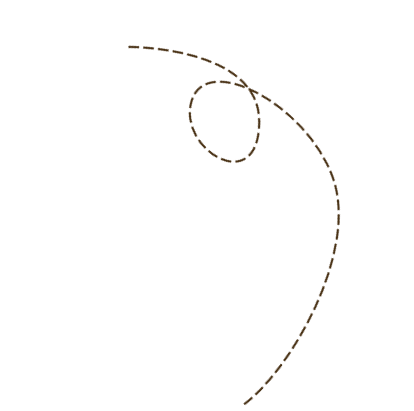 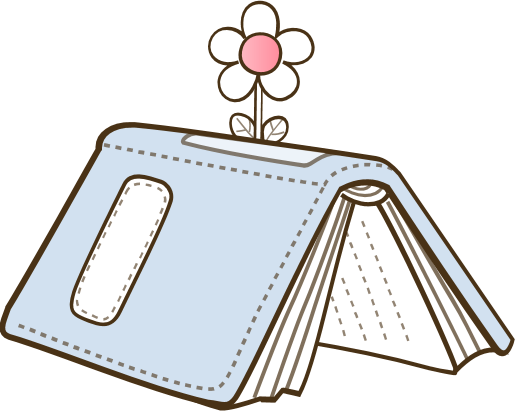 THANK YOU
Tạm biệt và hẹn gặp lại
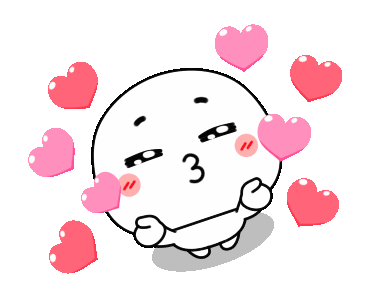